Презентация к проекту 
«Семья опора счастья»
Подготовила: Горбачева.Г.Н.
«Ребенок-зеркало семьи»
                                                             
                          В. А. Сухомлинский
Для ребенка семья-это мир, в котором он живет, действует, делает открытия, учится любить, радоваться, сочувствовать.
                     В.А. Сухомлинский.
Гипотеза.   Если  начать формировать семейные ценности с младшего  дошкольного возраста, то ценности семьи будут формироваться  с положительной динамикой.
Актуальность. Семья – это интересный мир, прочный дом,  как кирпичики, плотно лежащие друг на друга. И именно семья  играет важную роль в мировоззрении  ребенка, чувства доброты, нежности, заботы, нравственных норм в поведении ребенка.   Именно традиции в семье, опыт взрослых и их близких,  имеет большое значение  в воспитании детей. И какую бы сторону развития не принял ребенок, мы должны его понять и принять его как личность на разных возрастных этапах. 
	В современном мире, когда большинство семей озабочено решением проблем экономического, а иногда физического плана, усилилась тенденция устранения родителей плана воспитания и развития ребенка. Многие родители  не знают в достаточной степени, возрастных и индивидуальных особенностей детей, порой стараются воспитывать своих детей вслепую, не размышляя о том, к чему приведет то или иное решение проблем. А семья для ребенка – это мир, в котором он получает основы морали, чувства,  отношение к людям. Семью могут объединить интересы, родство и отношения между ними.
Цель: формировать первичные  
           представления детей о семье, 
          семейных традициях,  
          обязанностях, воспитывать у  
          детей любовь и уважение 
          ко всем членам семьи.
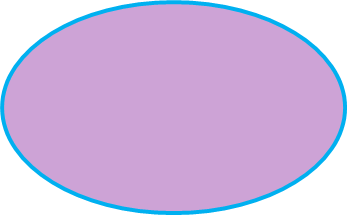 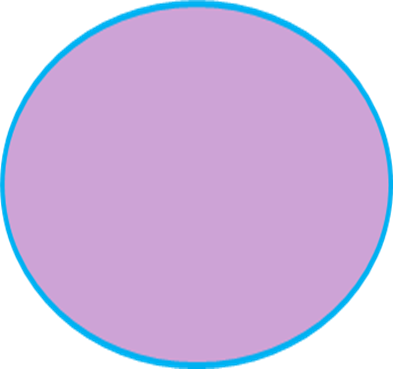 Закреплять знание имен, фамилий родителей, бабушек и дедушек.
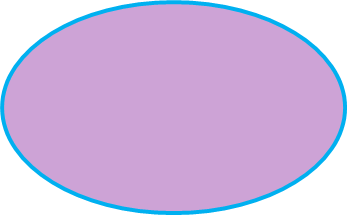 Продолжать расширять знания у детей о семье: понимать роль взрослых и детей в семье.
Продолжать вызывать у ребенка гордость и радость за то, что у него есть семья, воспитывать уважение к старшему поколению.
Задачи
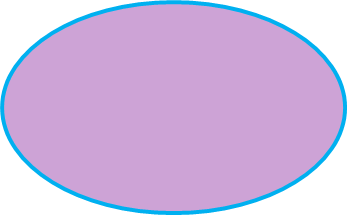 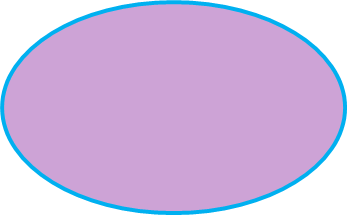 Обогащать детско-родительские отношения опытом совместной творческой деятельности
Продолжать упражнять детей в умении рассказывать о своих впечатлениях, активизировать словарь
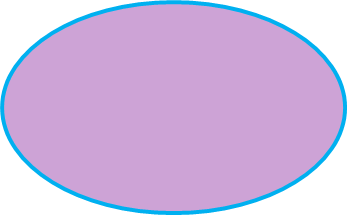 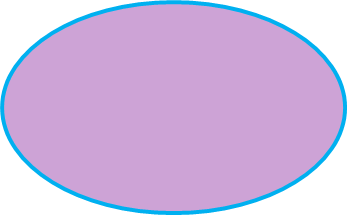 Воспитывать уважение к труду и занятиях членов семьи
Продолжать развивать продуктивную деятельность детей, совершенствовать навыки и умения в рисовании, лепке
Участники проекта
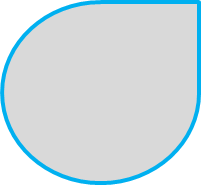 Заведующий
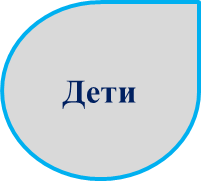 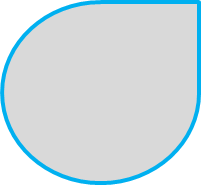 Инструктор по физической культуре
Воспитатели
Роди
тели
Старший воспитатель
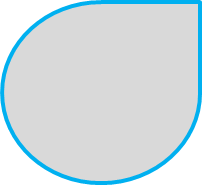 Музыкальный руководитель
Вид проекта: творческий, информационно- 
                         исследовательский
Особенности проекта:
Доступность материала для детей дошкольного  возраста.
Привлечение родителей к творческой мастерской .
Интеграция совместной деятельности детей и родителей  дома с их деятельностью  в дошкольном образовательном учреждении.
Особенности проекта:
Доступность материала для детей дошкольного  возраста.
Привлечение родителей к творческой мастерской и использование фотоматериала по ознакомлению семейных традиций.
Интеграция совместной деятельности детей и родителей  дома с их деятельностью  в дошкольном образовательном учреждении.
Ожидаемый результат.
Знать семейные праздники и традиции.
Воспитание чувство гордости за свою семью, любви и уважение к своим членам семьи.
Повысить интерес к семейным ценностям.
Развить педагогическую культуру родителей.
Структура проекта:
Аналитический:
анкетирование
 тестирование
диагностика
на основе бесед, встреч с родителями были выявлены знания о семье.
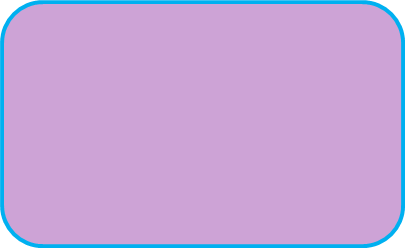 Информационно-накопительный:
подбор наглядной информации: иллюстрированного материала, литературных произведений, мультфильмов, дидактических игр, сюжетно-ролевых, театрализованных и строительных игр.
проведение выставок
оформление папок для родителей
работа со специалистами
На основе данной работы была собрана  подборка литературы, иллюстраций.
Организационно-практический блок
П о з н а в а т е л ь н о – р е ч е в а я:
чтение художественной литературы
разучивание стихов о семье
беседы по картинам
 составление рассказов о семье
рассматривание семейных фотографий
И г р о в а я   д е я т е л ь н о с т ь:
дидактические игры
сюжетно-ролевые игры
театрализованные игры
подвижные игры
	Т в о р ч е с к а я  д е я т е л ь н о с т ь:
выставки рисунков
 фотовыставки
 художественное творчество с детьми по теме проекта
К у л ь т у р н о – д о с у г о в а я  д е я т е л ь н о с т ь:
 совместные праздники
вечера-развлечения
творческие конкурсы
семейные спортивные досуги
утренники
С о т р у д н и ч е с т в о  с  с е м ь е й:
  консультация для родителей
родительские собрания 
 создание семейных альбомов
консультация специалистов
дни открытых дверей
оформление выставки «Познакомьтесь с моей семьей»
оформление выставки: «Семейный отдых на природе»
Интеграция областей
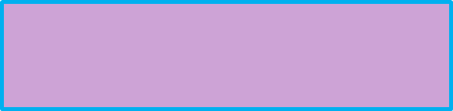 Познание
Социализация
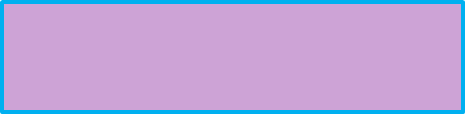 Художественное творчество
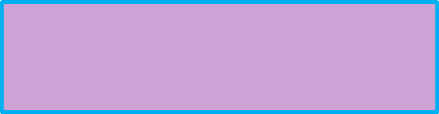 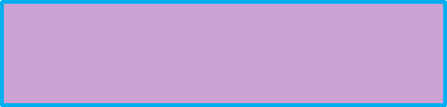 Коммуникация
Музыка
Чтение художественной литературы.
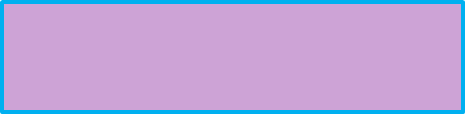 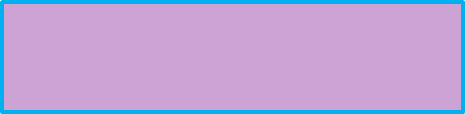 Физическая культура
Сюжетно-ролевые игры: «Моя семья», «Зоопарк», «Детский сад»,  «Продуктовый магазин», «Поликлиника».
Изготовление атрибутов к сюжетно-ролевым играм
Оформление семейных альбомов: «Моя семья», «Родословное дерево», «Наши праздники», «Мои любимые дедушки и бабушки»
Реализации проекта в разных видах деятельности
Познавательные занятия: «Моя семья», «С кем я живу», «Работа моих родителей»
Сюжетно-ролевые игры: «Моя семья», «Зоопарк», «Детский сад»,  «Продуктовый магазин», «Поликлиника».
Дидактические игры: «Доскажи словечко», «Чьи детки?», «Назови ласково», «Угадай, кем я мечтаю быть», «Что такое хорошо, что такое плохо», «Мое имя» «Кому, что нужно для работы», «Чьи детки»
Презентационный, завершающий
Презентация проекта «Семья опора счастья»
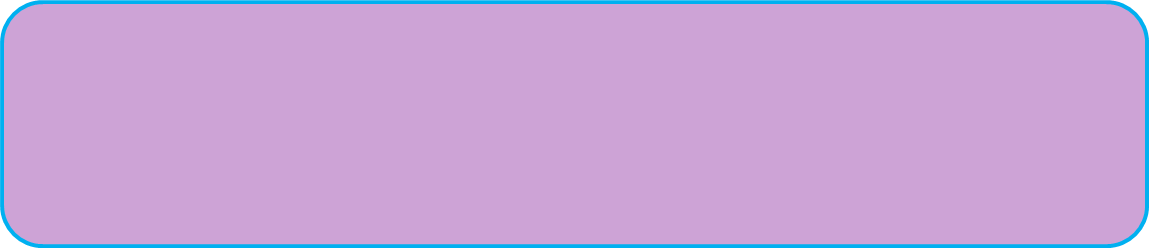 Контрольно-рефлексивный
Подведение итогов.
Анализ результатов и выводы.
«День семьи «
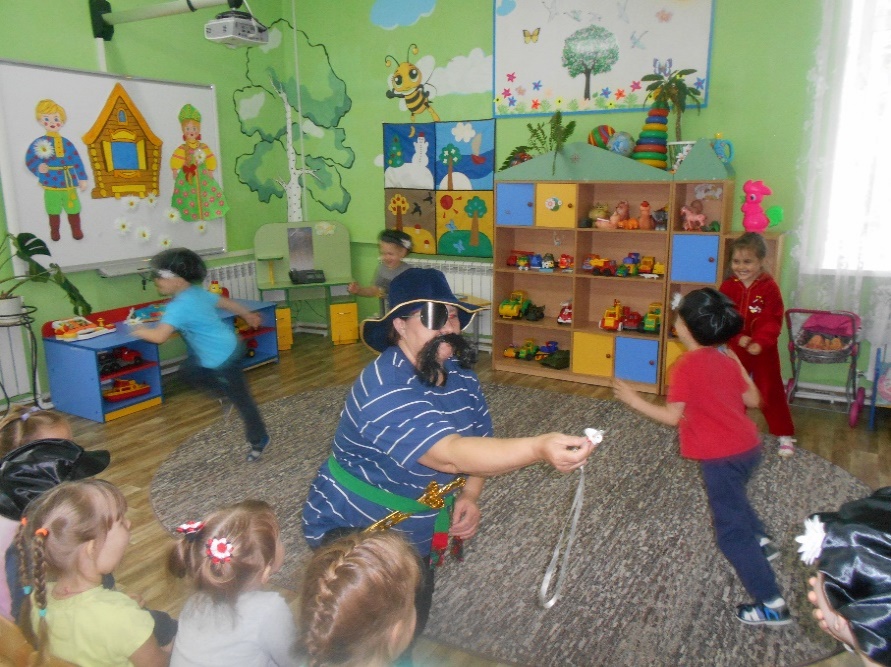 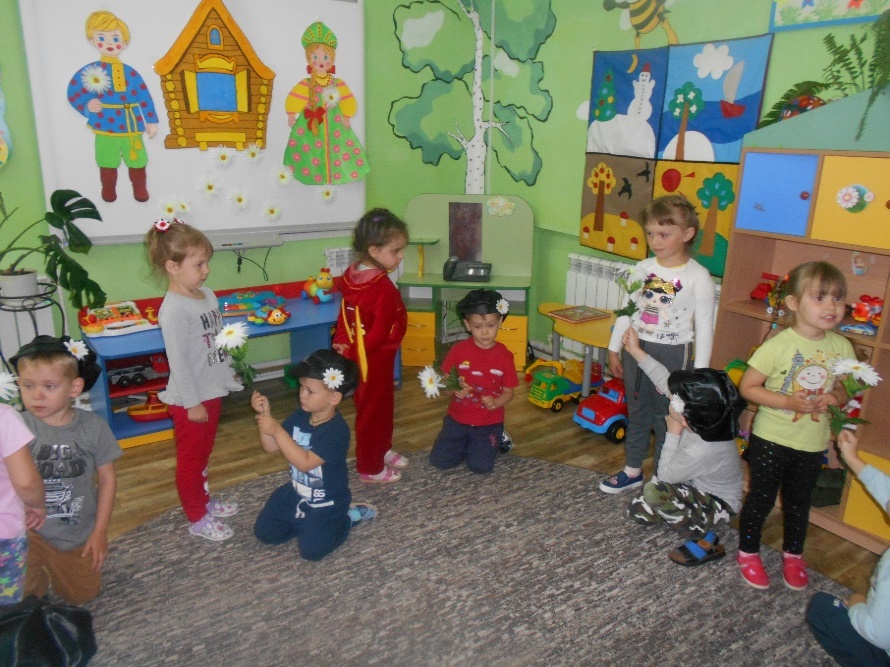 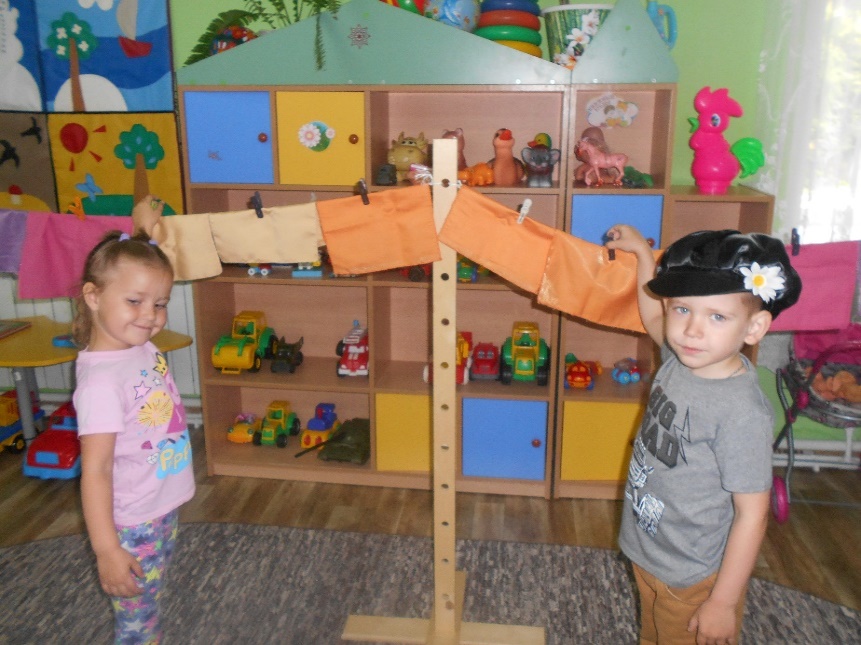 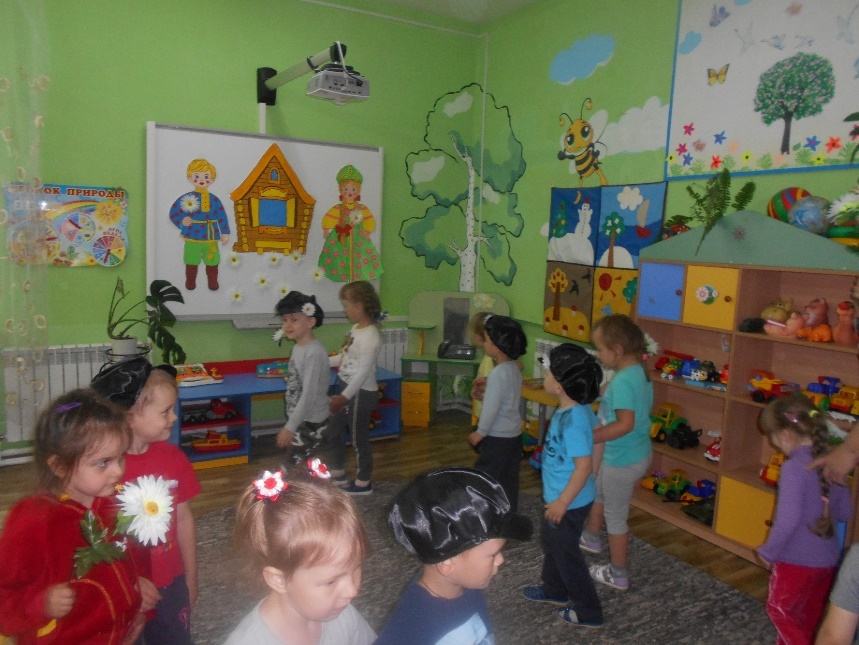 Участие родителей  в выставках
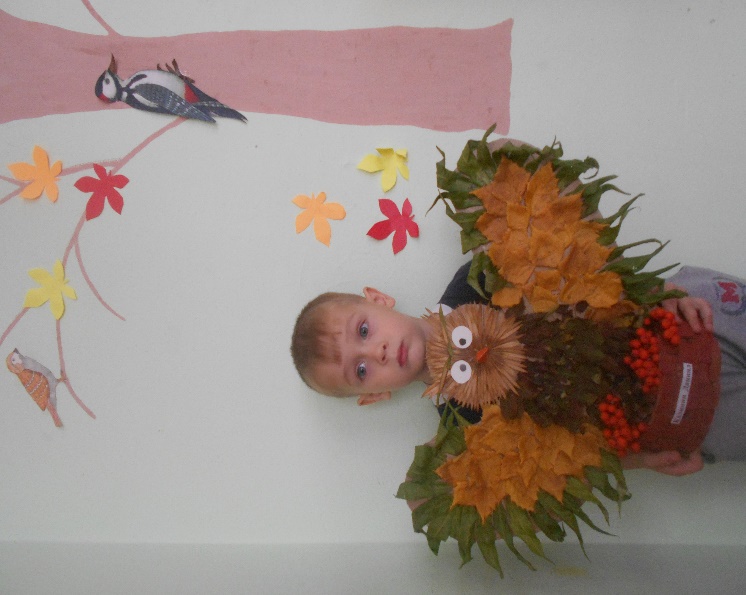 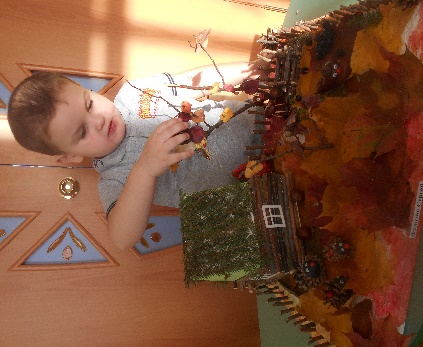 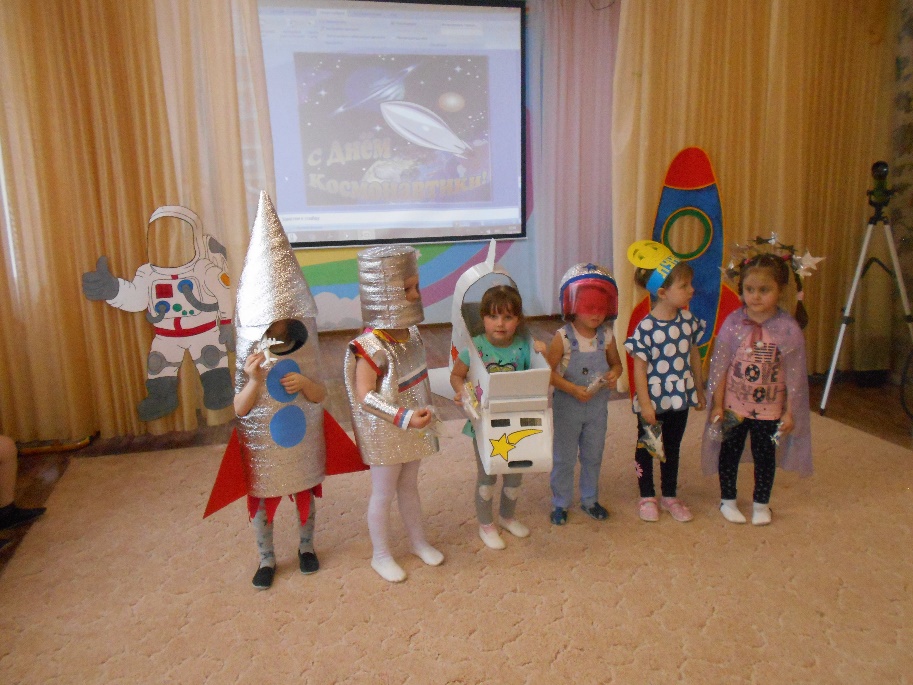 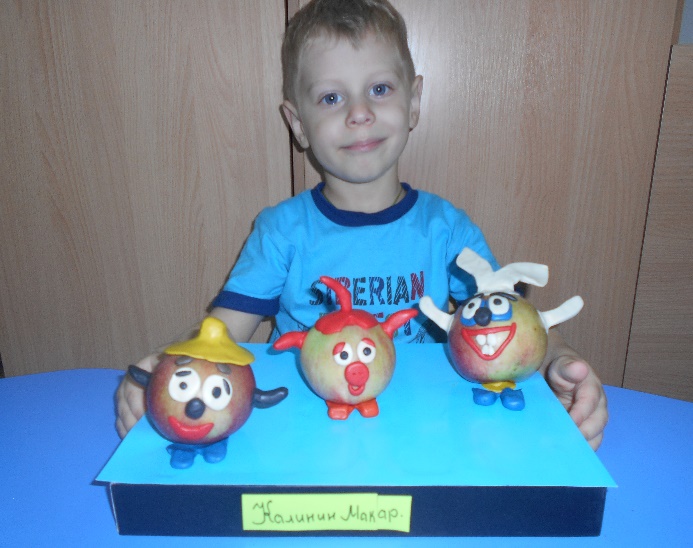 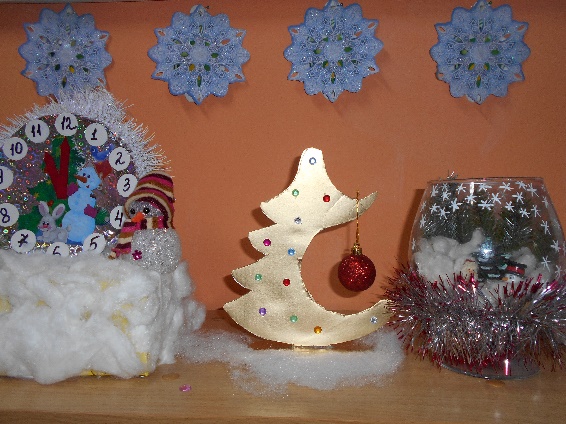 Участие родителей  в выставках
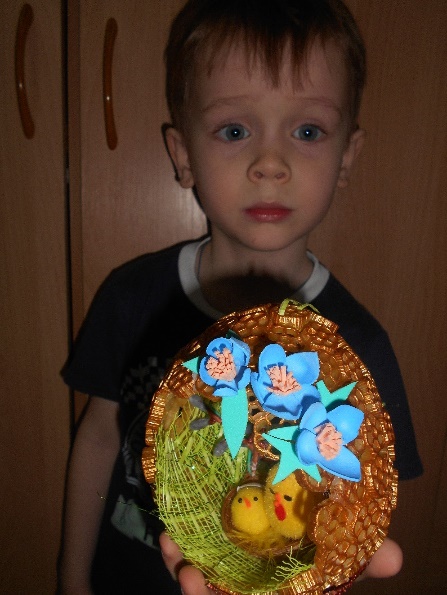 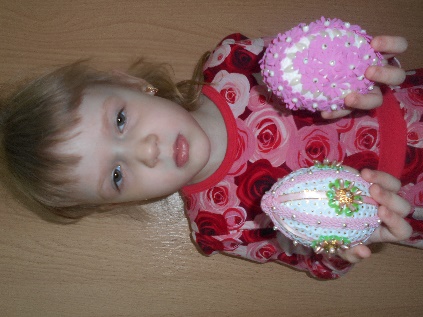 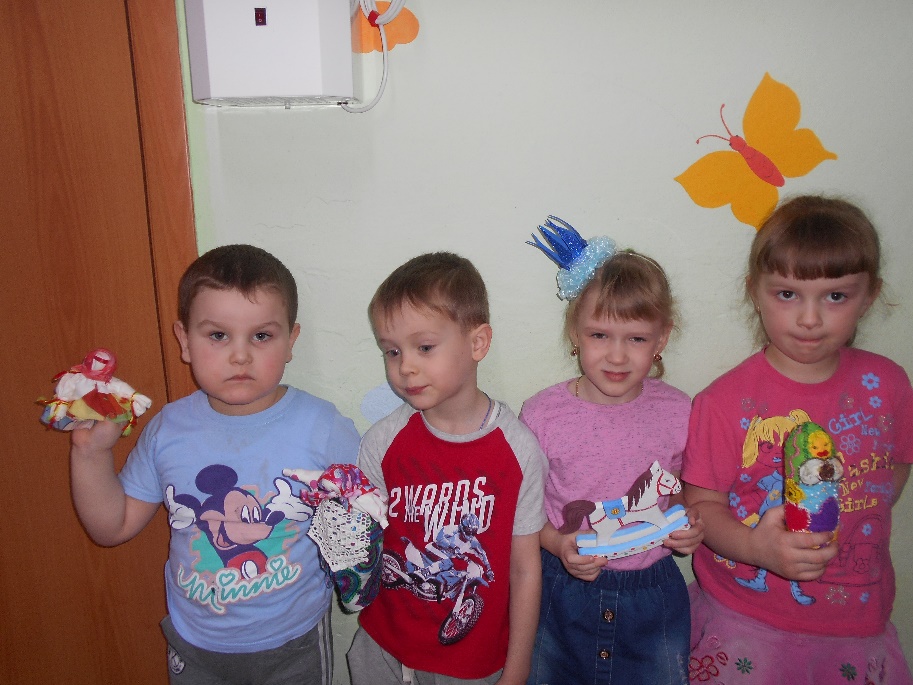 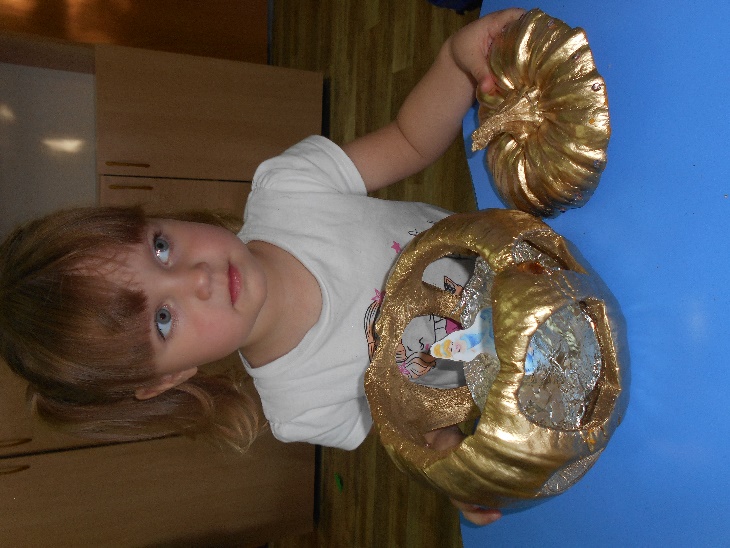 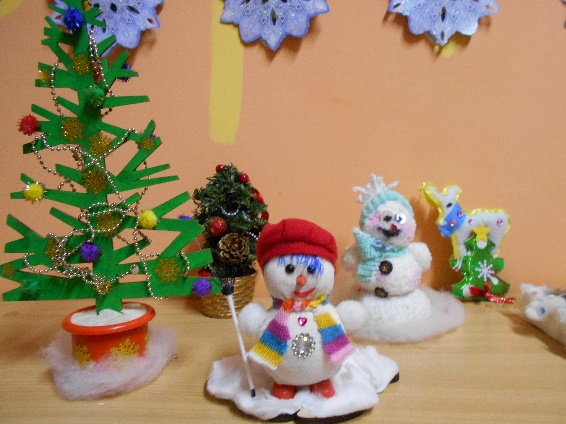 Стенгазета  к  Дню матери
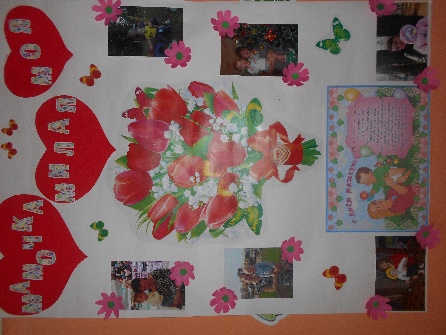 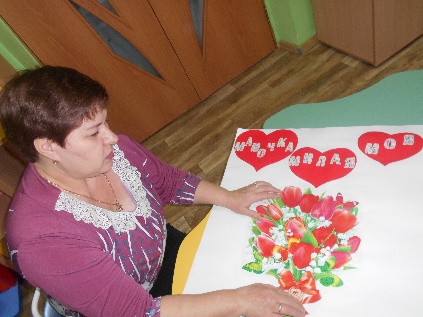 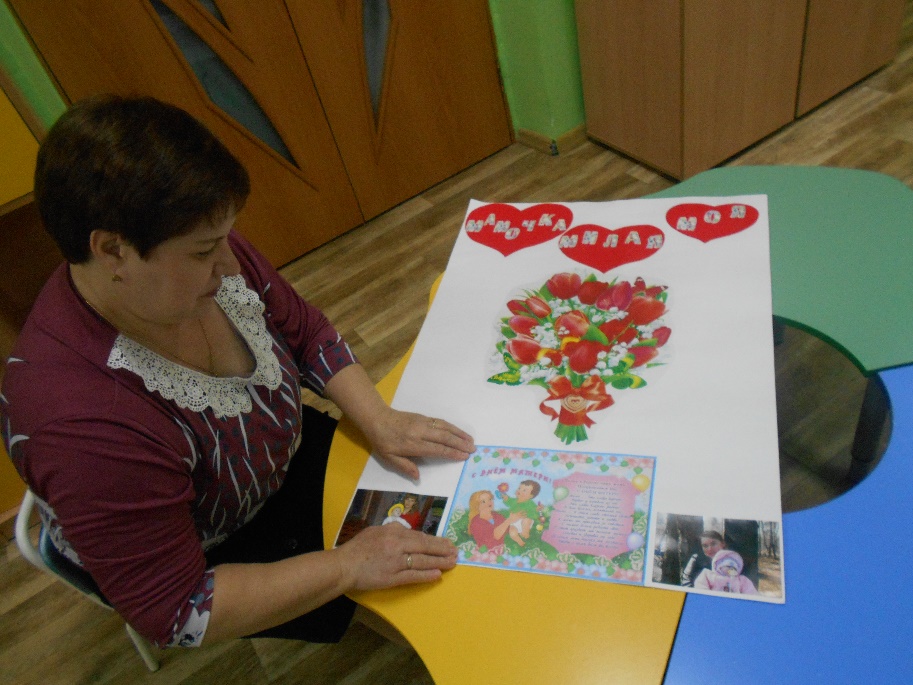 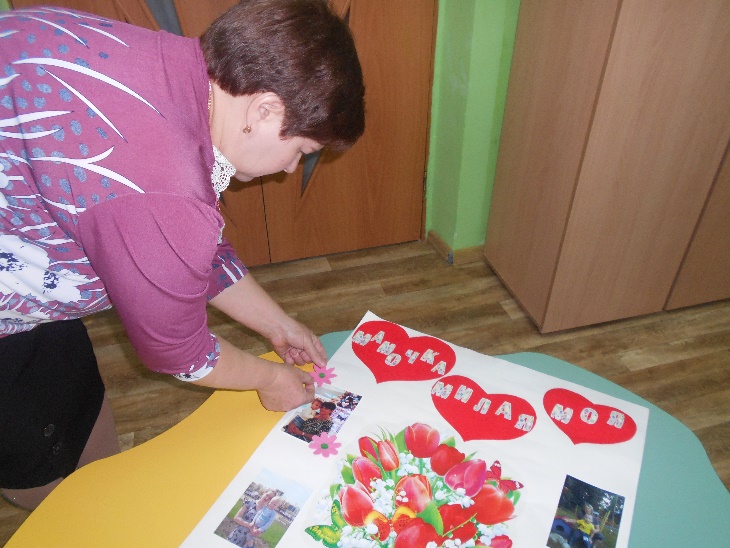 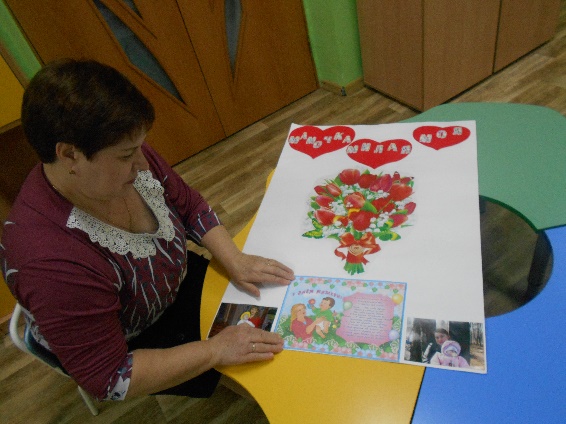 Сюжетно-ролевая игра «Семья»
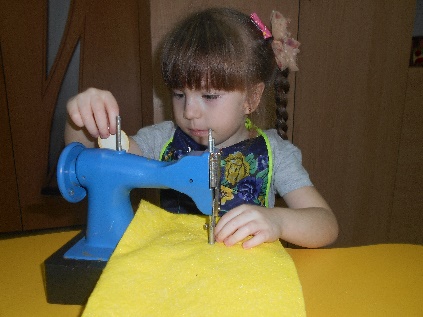 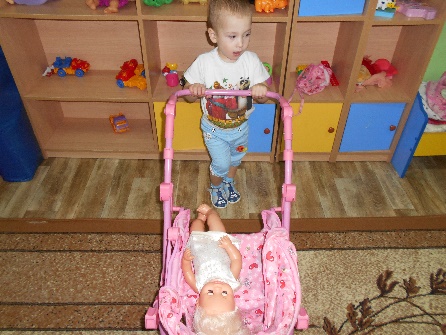 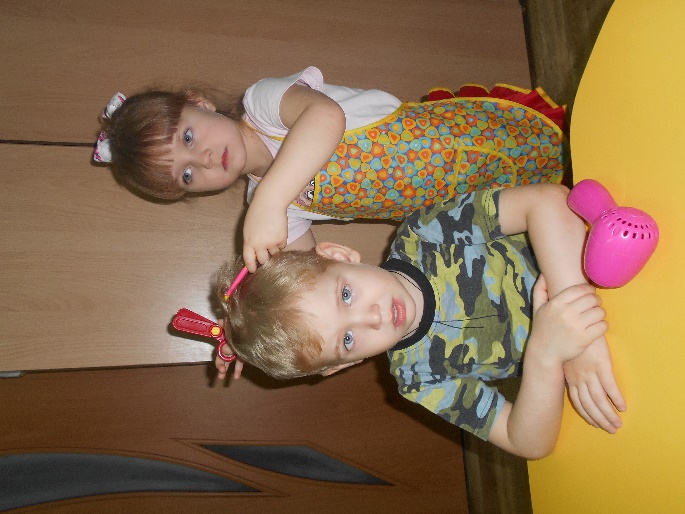 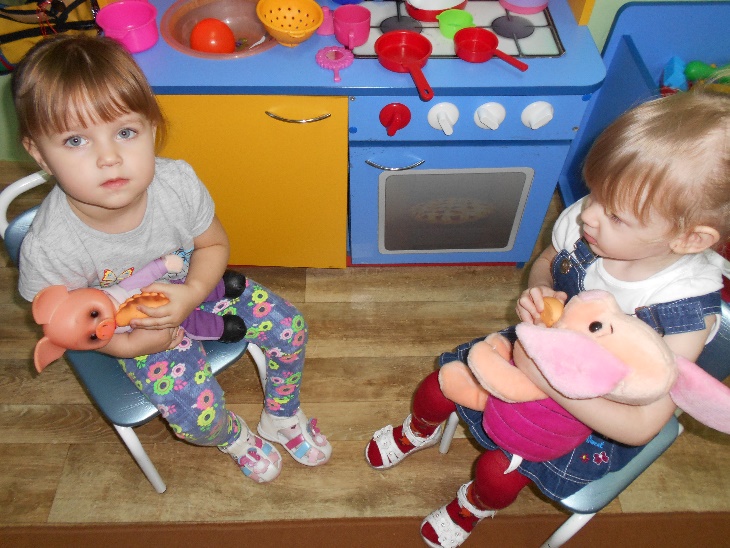 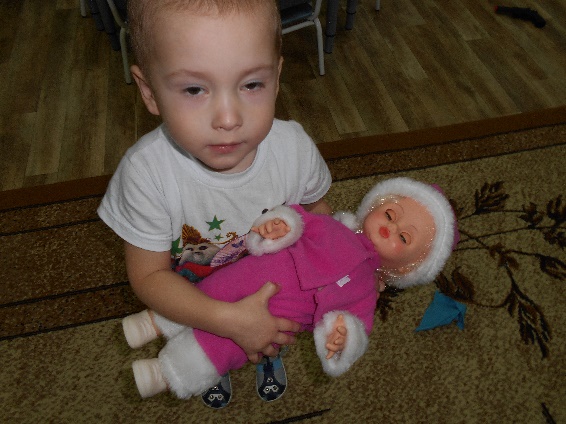 Подарок для мамы
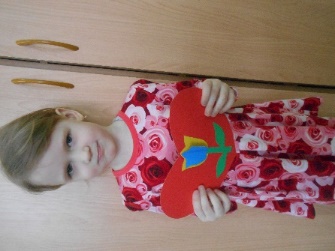 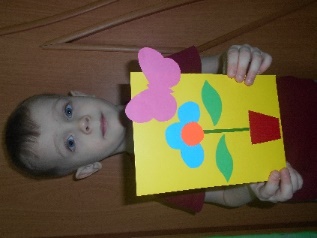 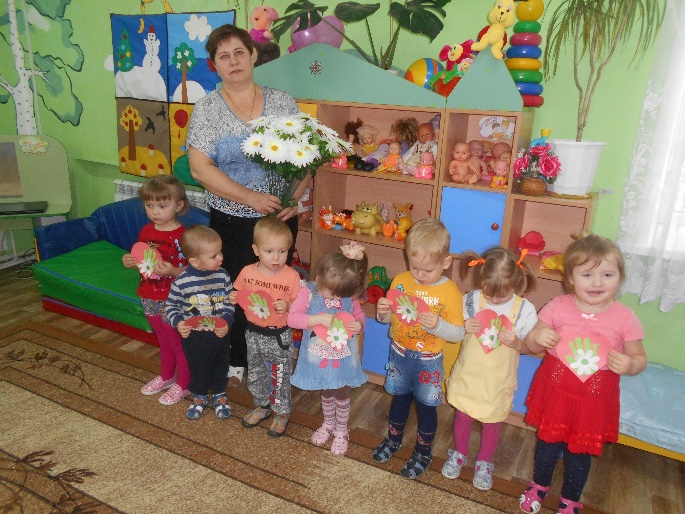 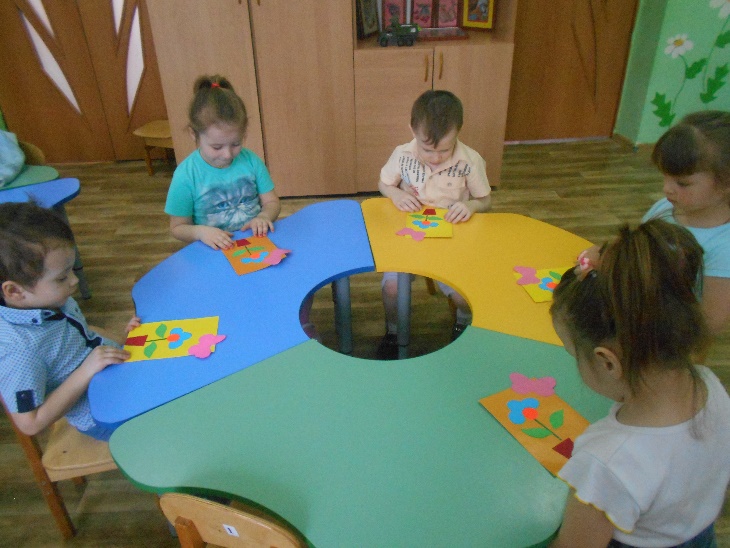 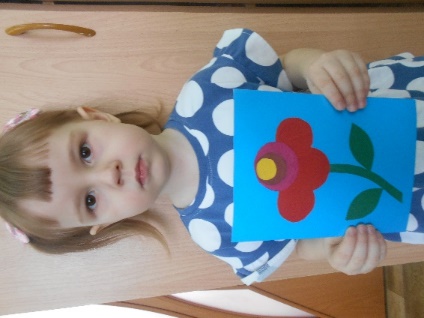 Акция «Спасибо»
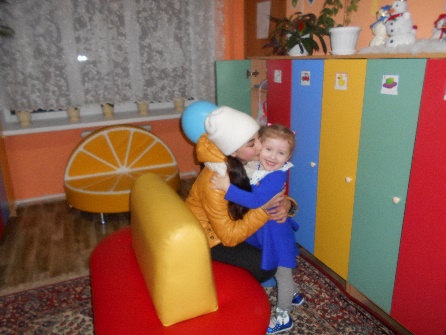 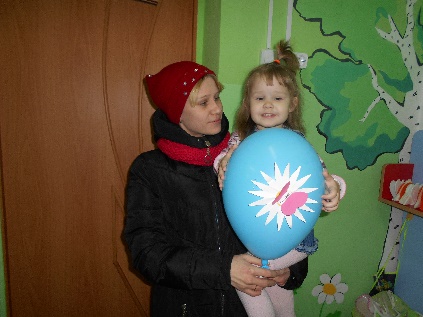 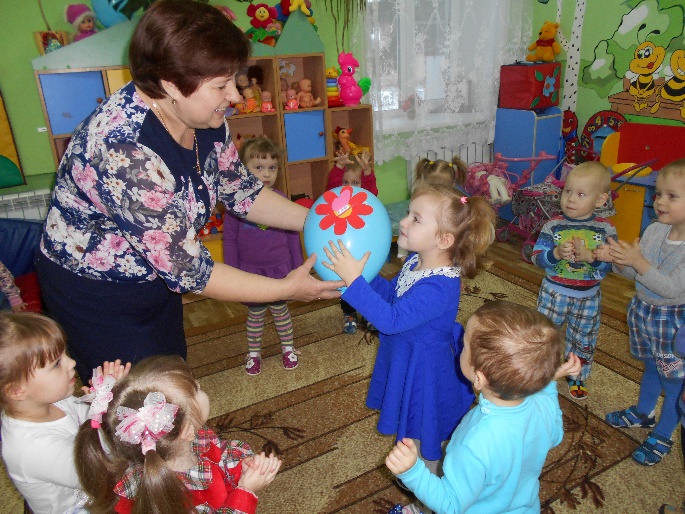 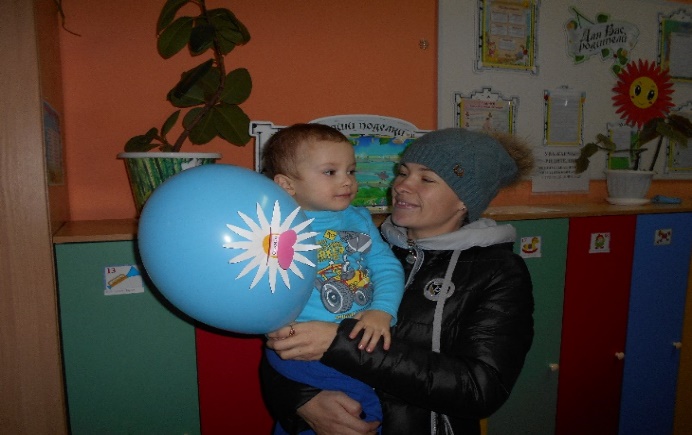 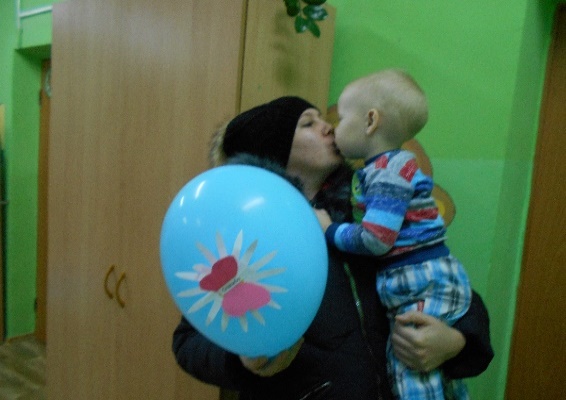 Помогаем  с удовольствуем
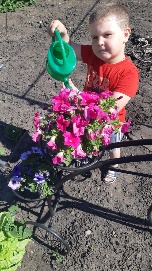 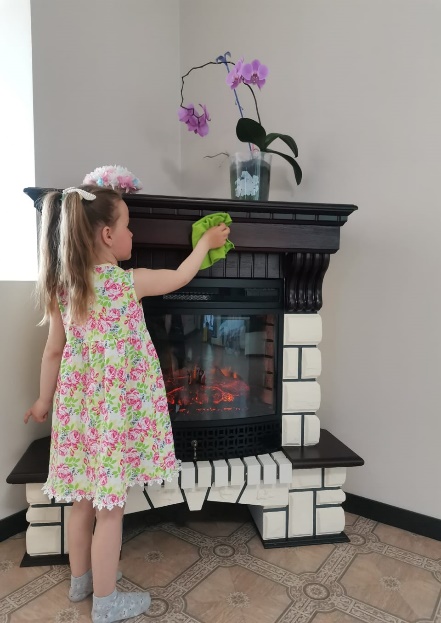 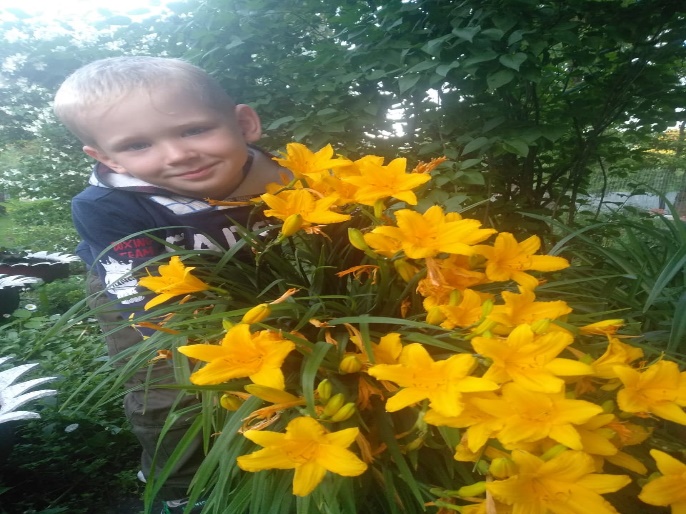 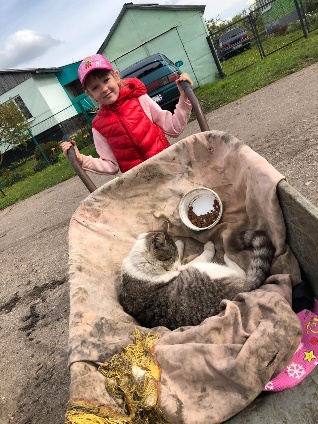 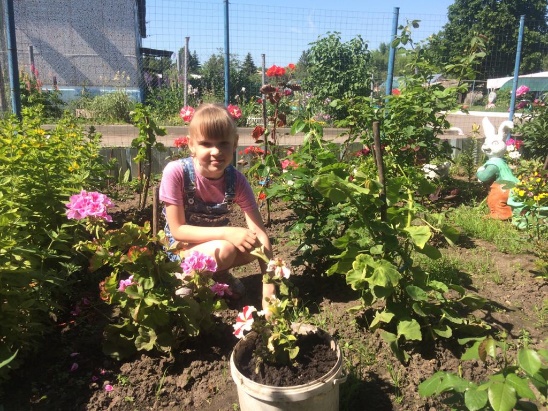 Самые активные  родители
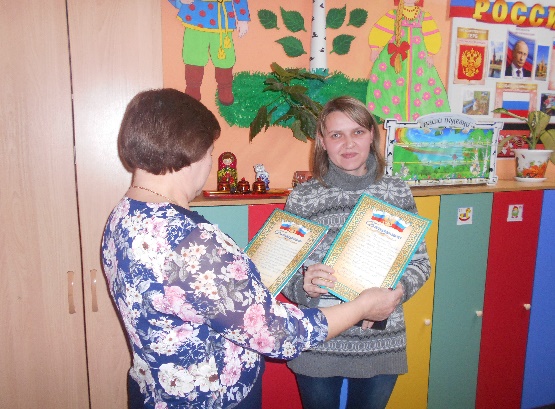 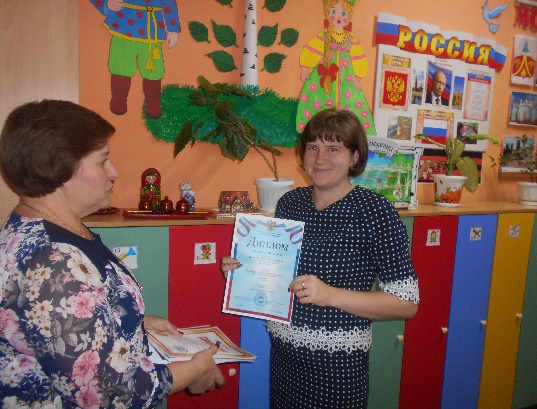 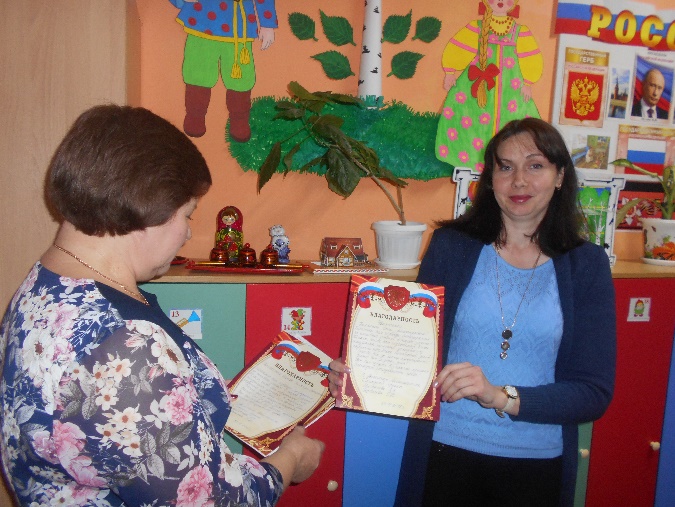 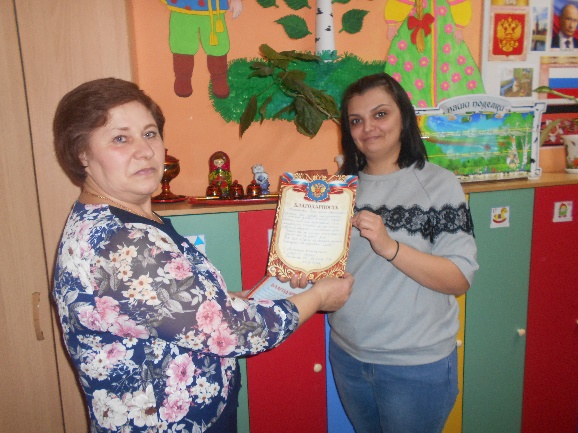 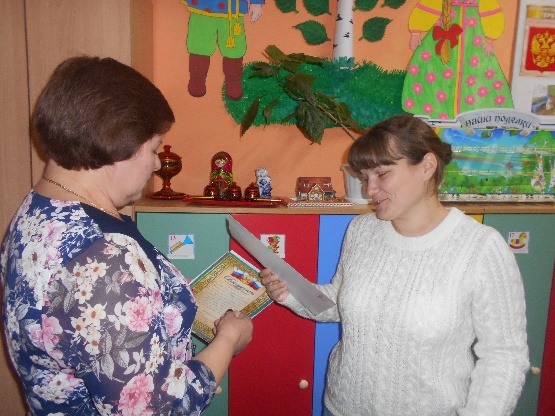 «День матери»
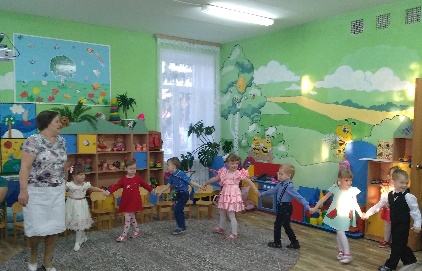 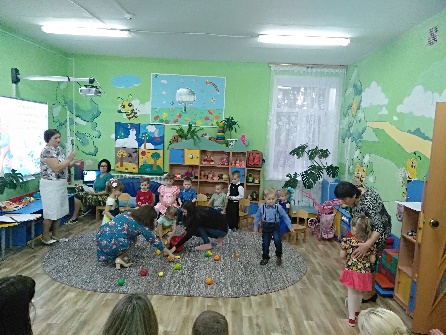 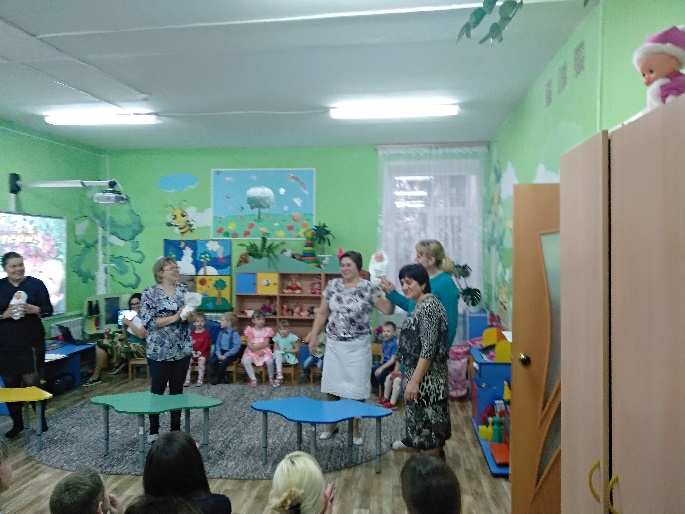 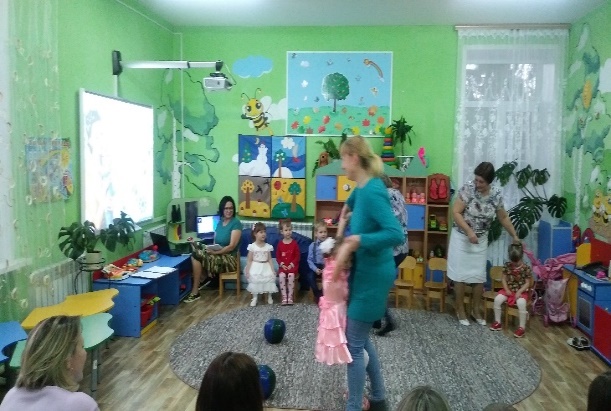 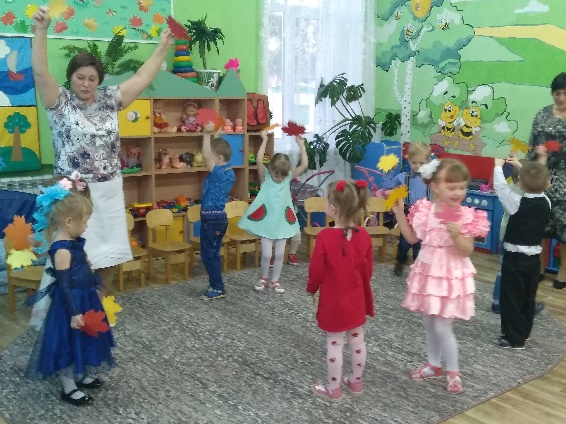 Семья – это то, что очень сложно найти и страшно потерять. Семья – это самое значимое в жизни человека
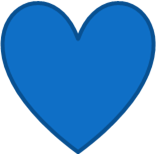 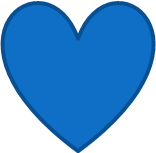 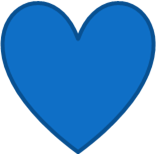 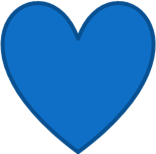